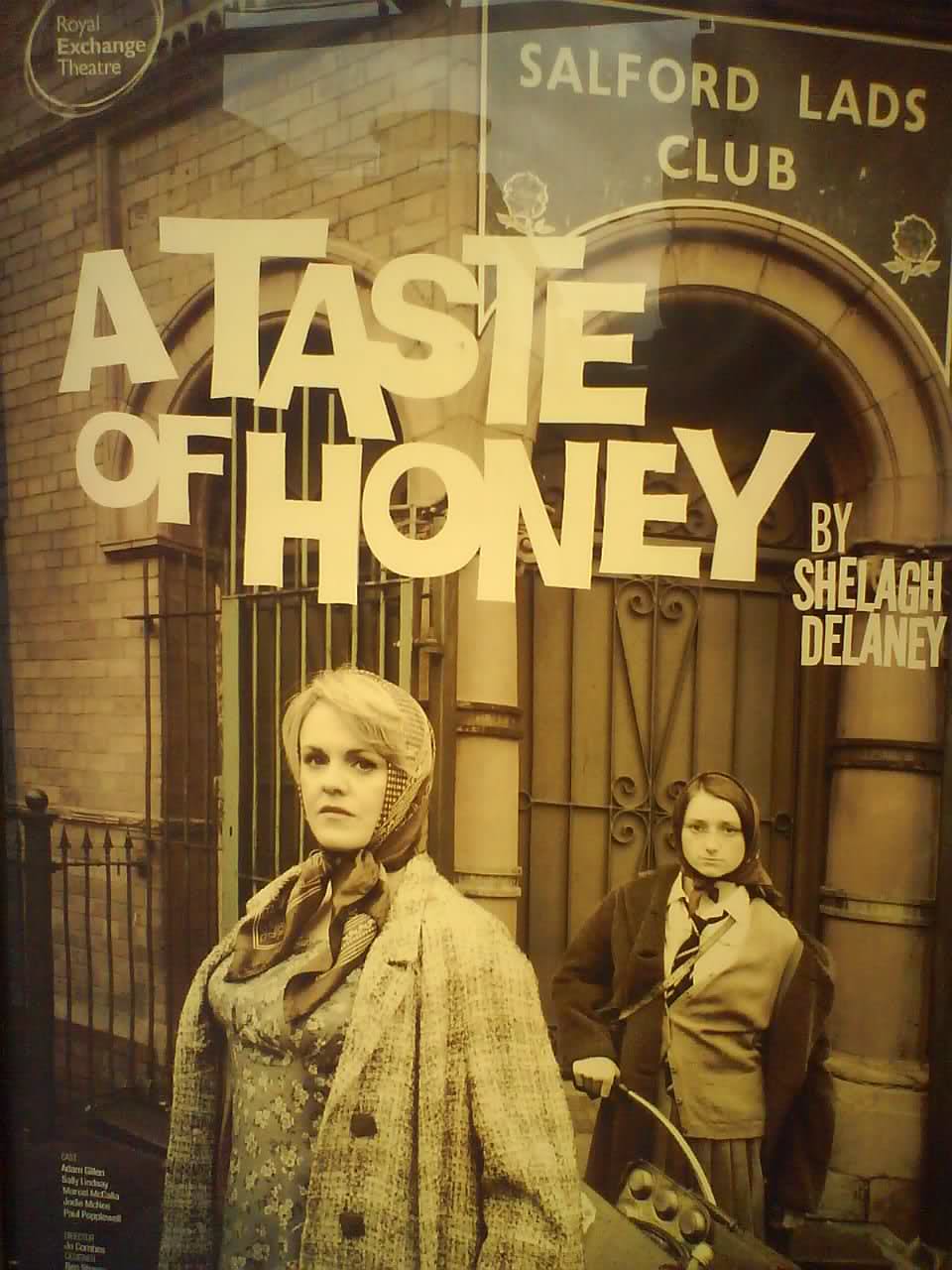 “Have I ever laid claim to being a proper mother?”
Helen to Jo
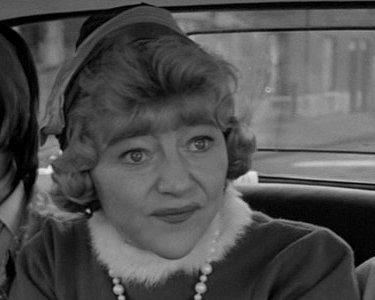 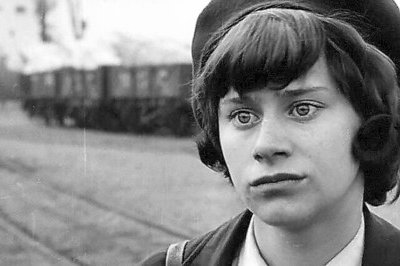 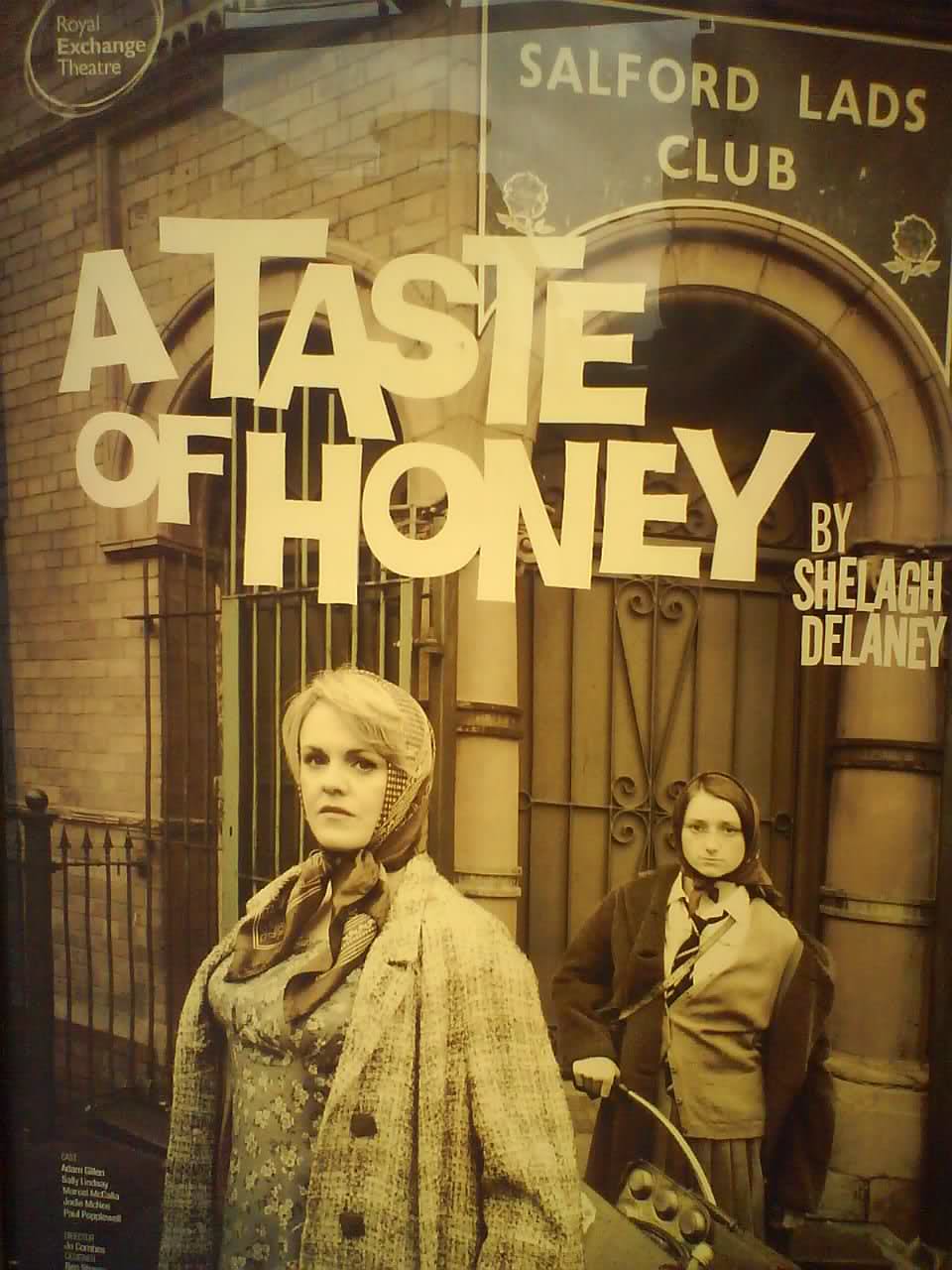 ‘He’s got a wallet full of reasons’
Helen on her reasons for marrying Peter
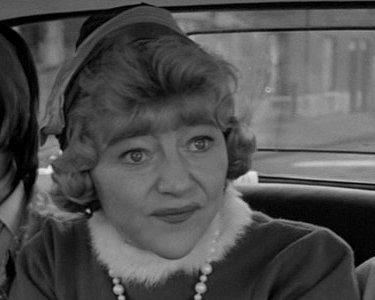 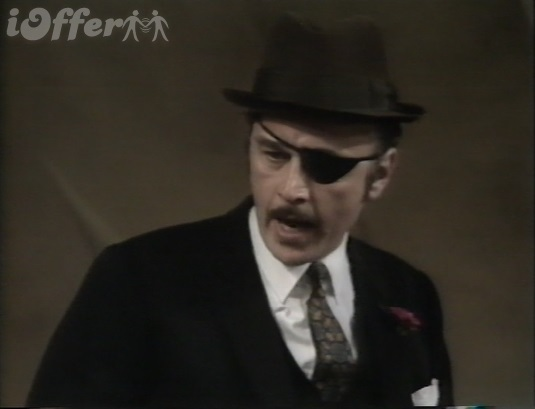 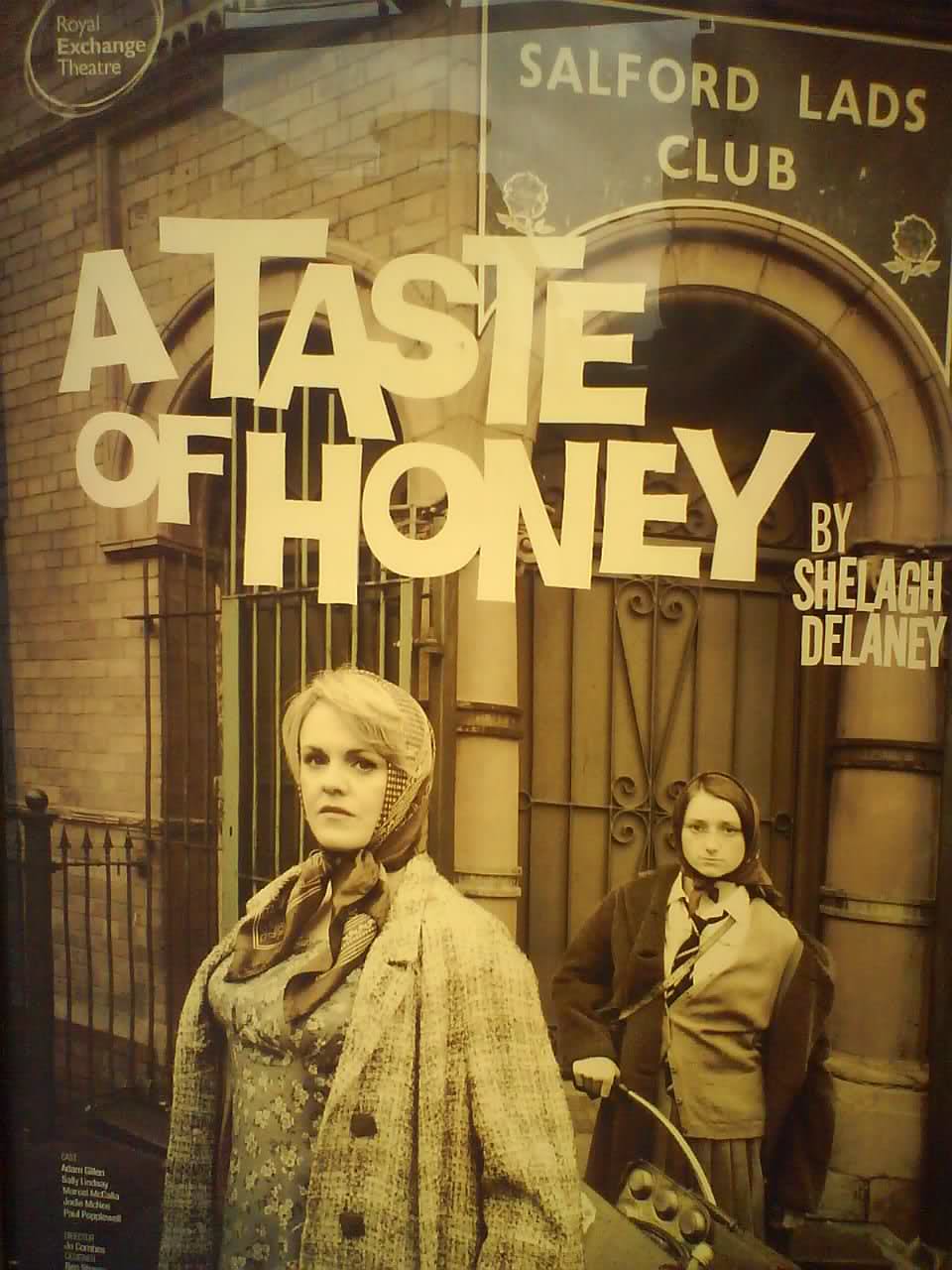 ‘Look you’re only young. Enjoy your life. Don’t get trapped.’
Helen on finding out about Jo’s engagement
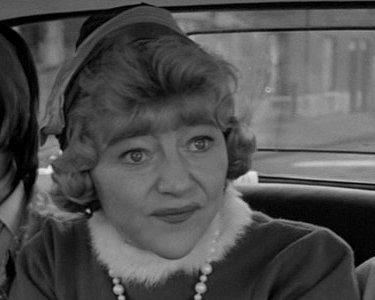 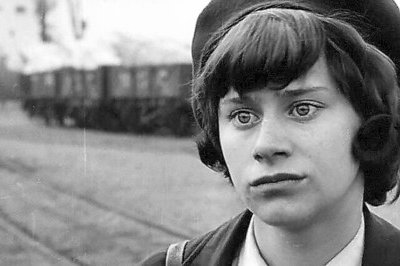 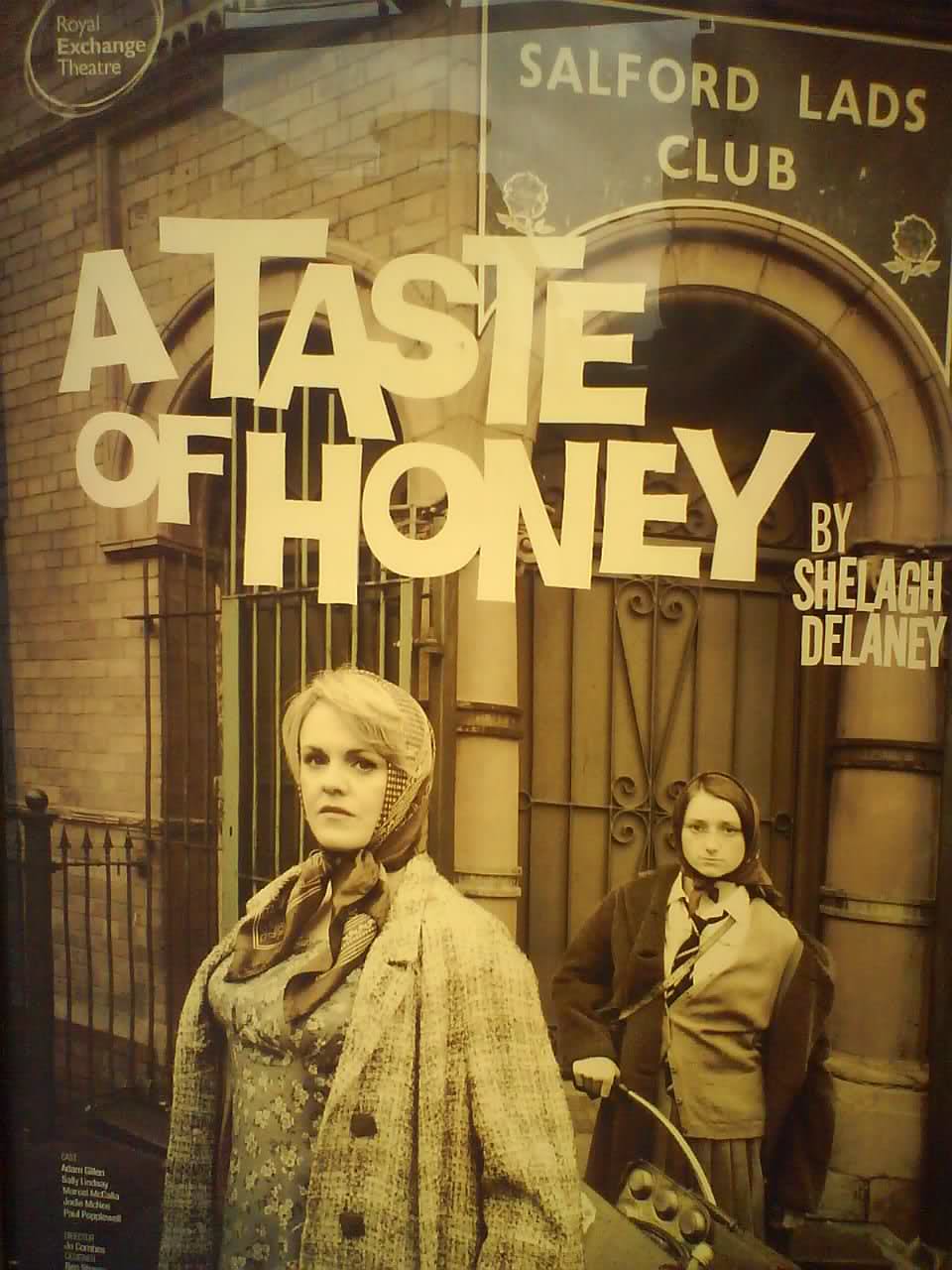 ‘I never thought about you! It’s a funny thing, I never have done when I’ve been happy.
Helen to Jo
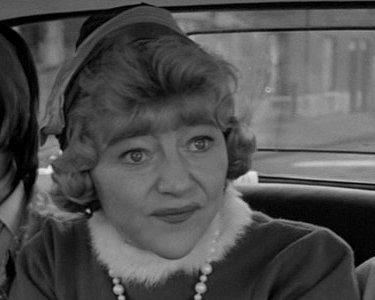 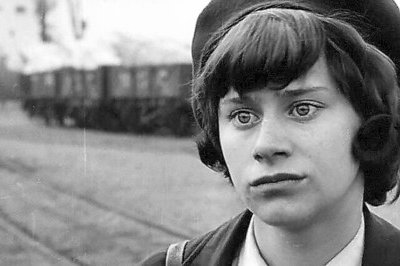 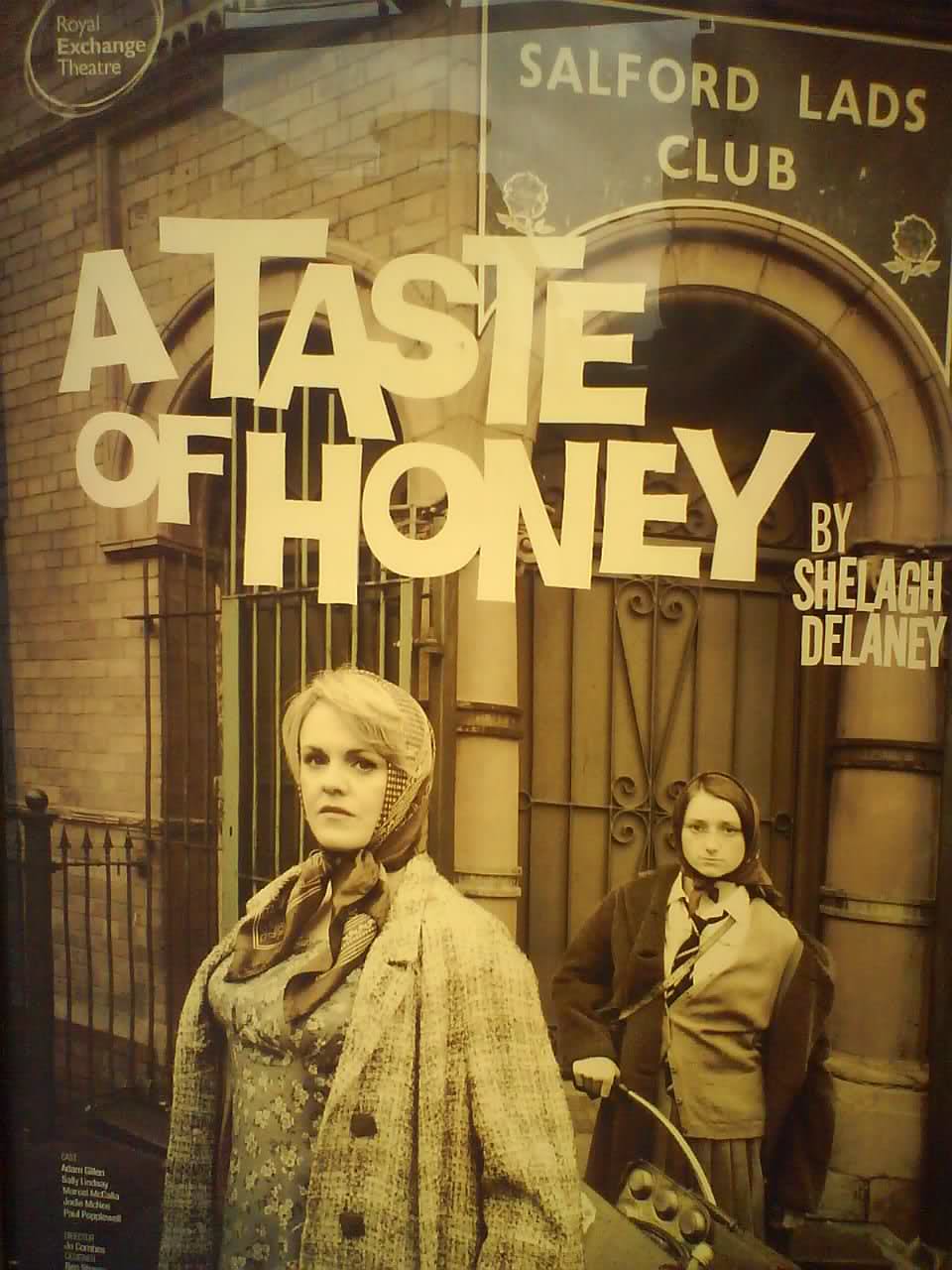 ‘Put it on the stage and call it blackbird’
Helen on finding out Jo’s baby will be black:
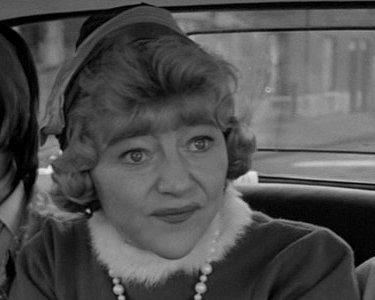 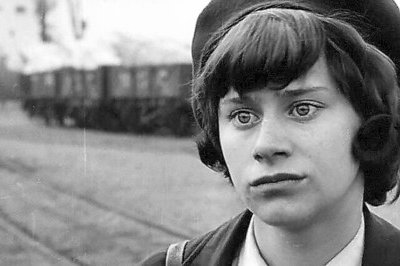 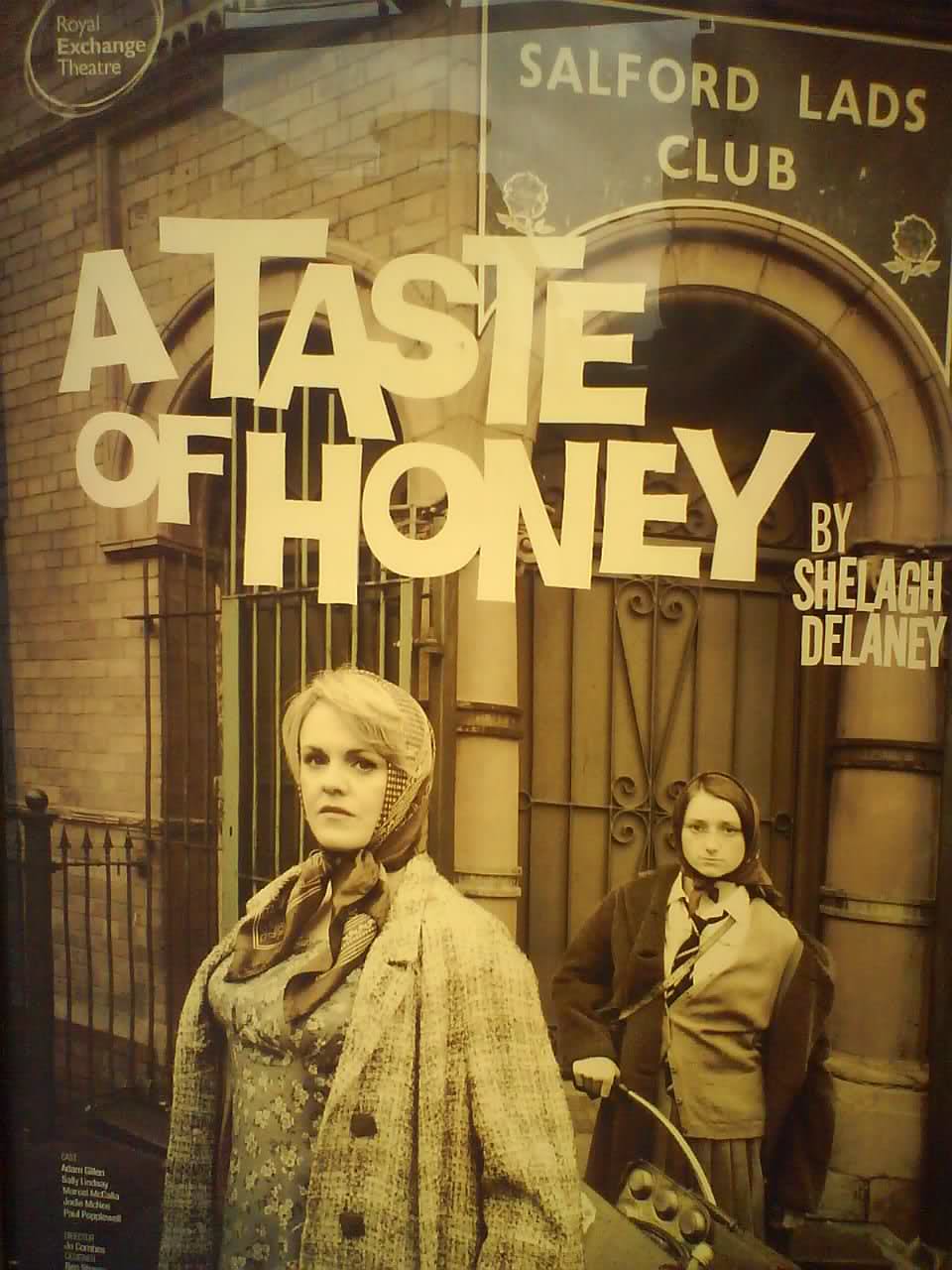 ‘‘I’m sick of you. You make my life a misery”
Jo on Helen as a mother
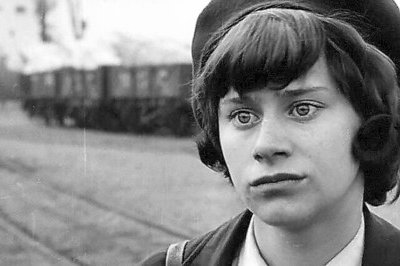 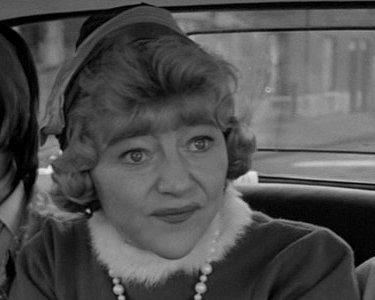 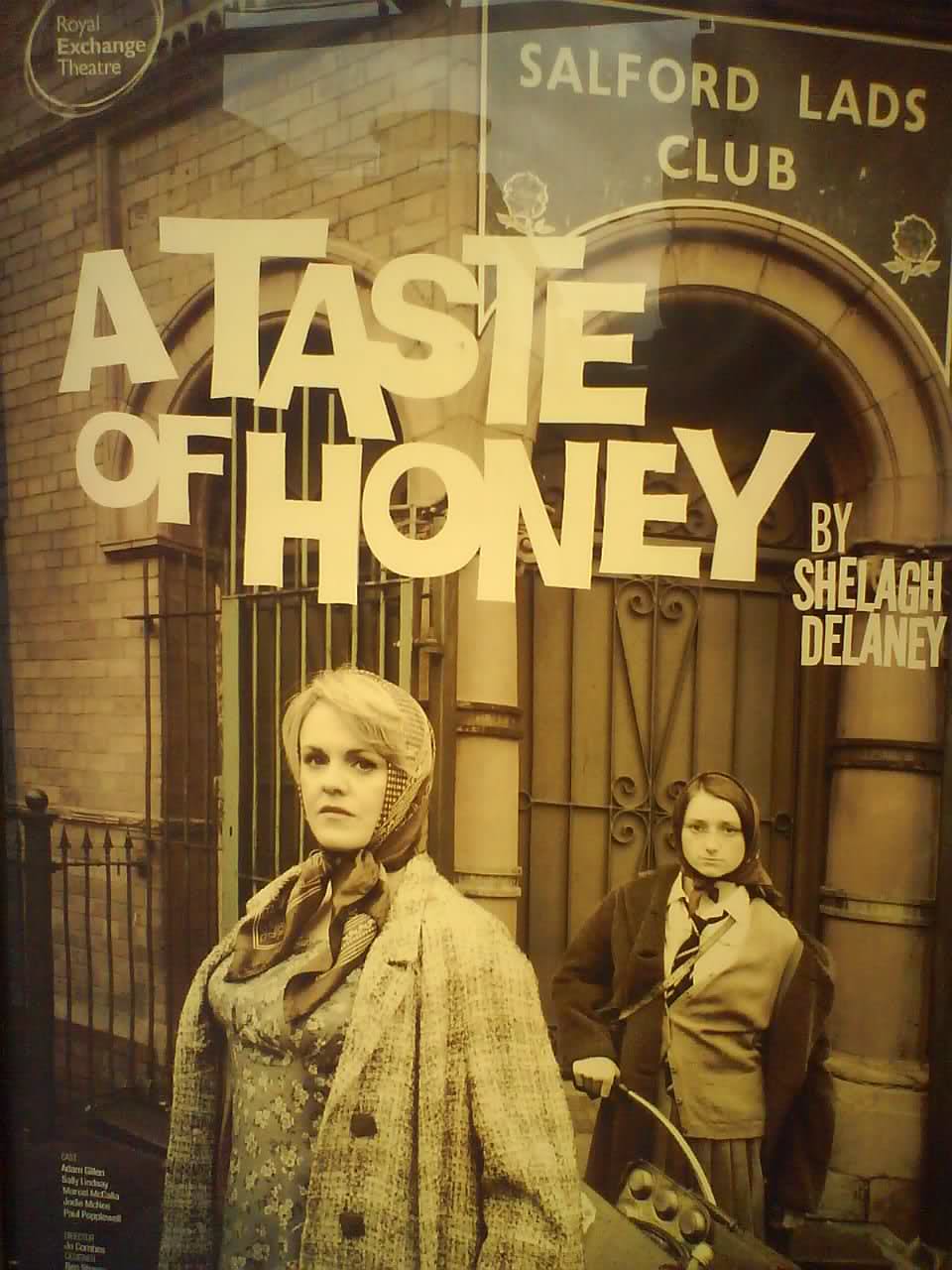 ‘I think I’ve had enough. I’m sick of love. That’s why I’m letting you stay here. You won’t start anything.’
Jo to Geof
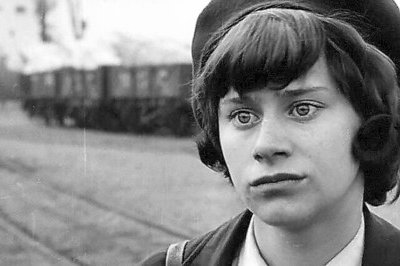 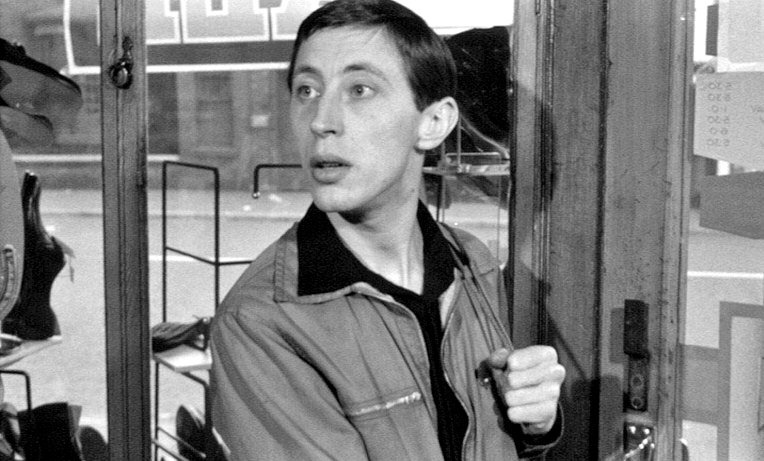 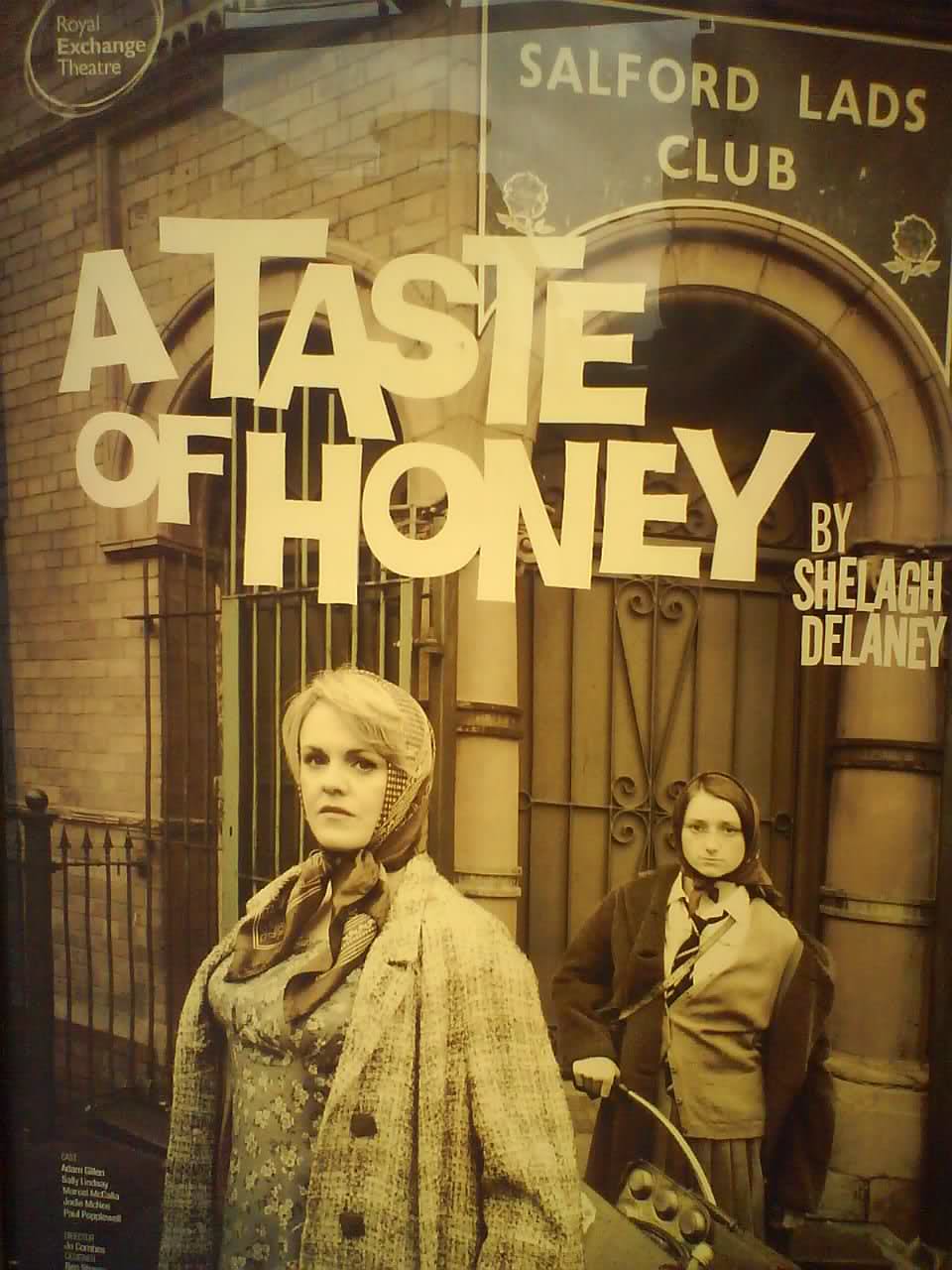 ‘I’ll bash its brains out. I’ll kill it. I don’t want this baby Geof. I don’t want to be a mother. I don’t want to be a woman.’
Jo on the prospect of being a mother:
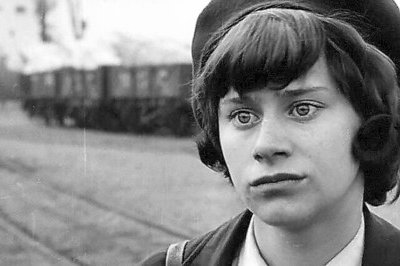 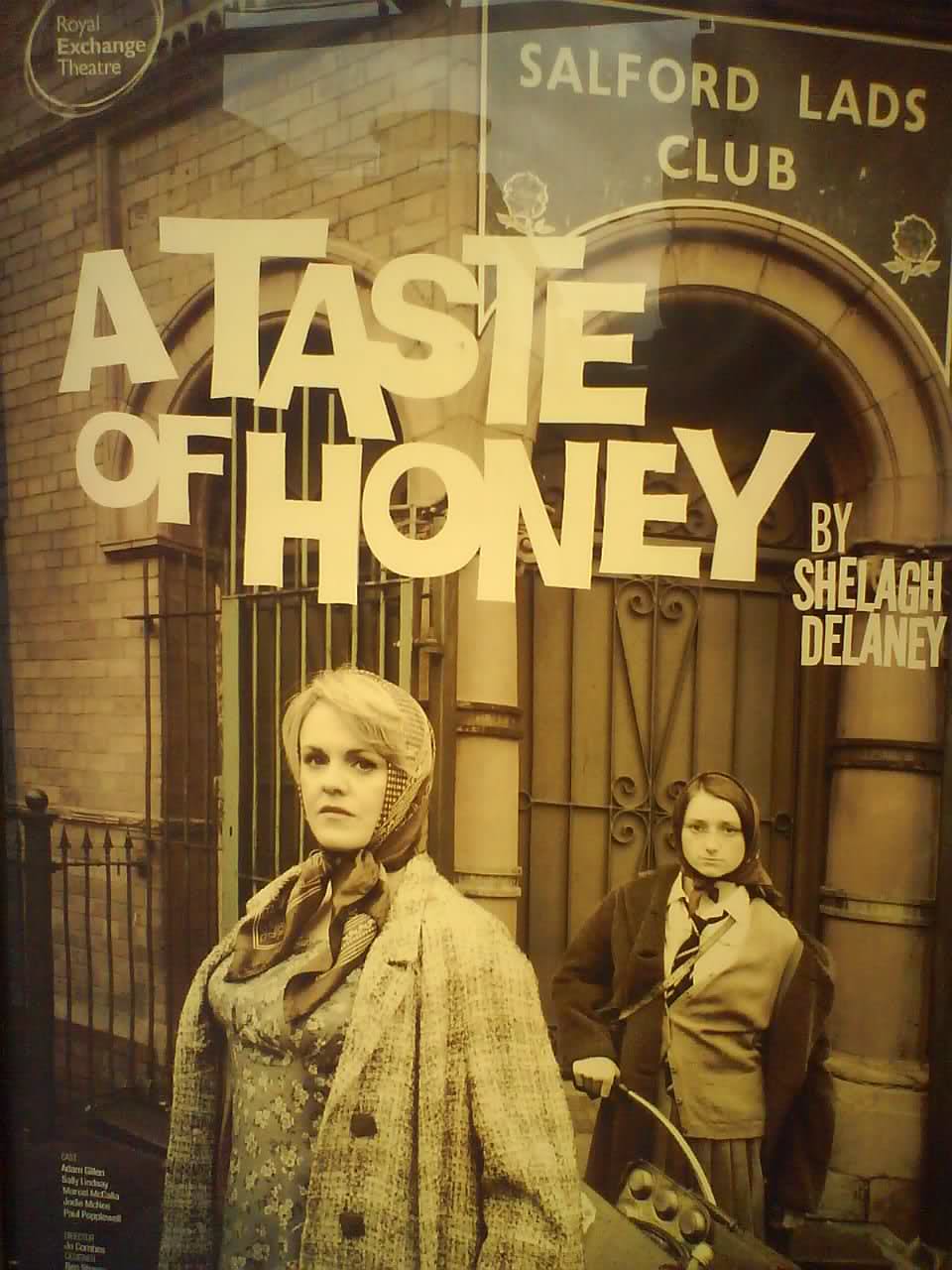 ‘A bit of love, a bit of lust and there you are. We don’t ask for life, we have it thrust upon us.’
Jo reflecting on the meaning of life
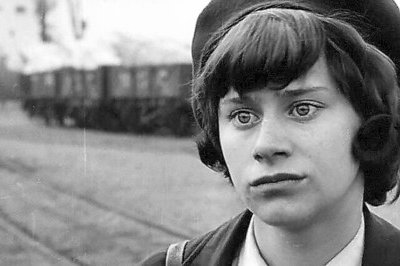 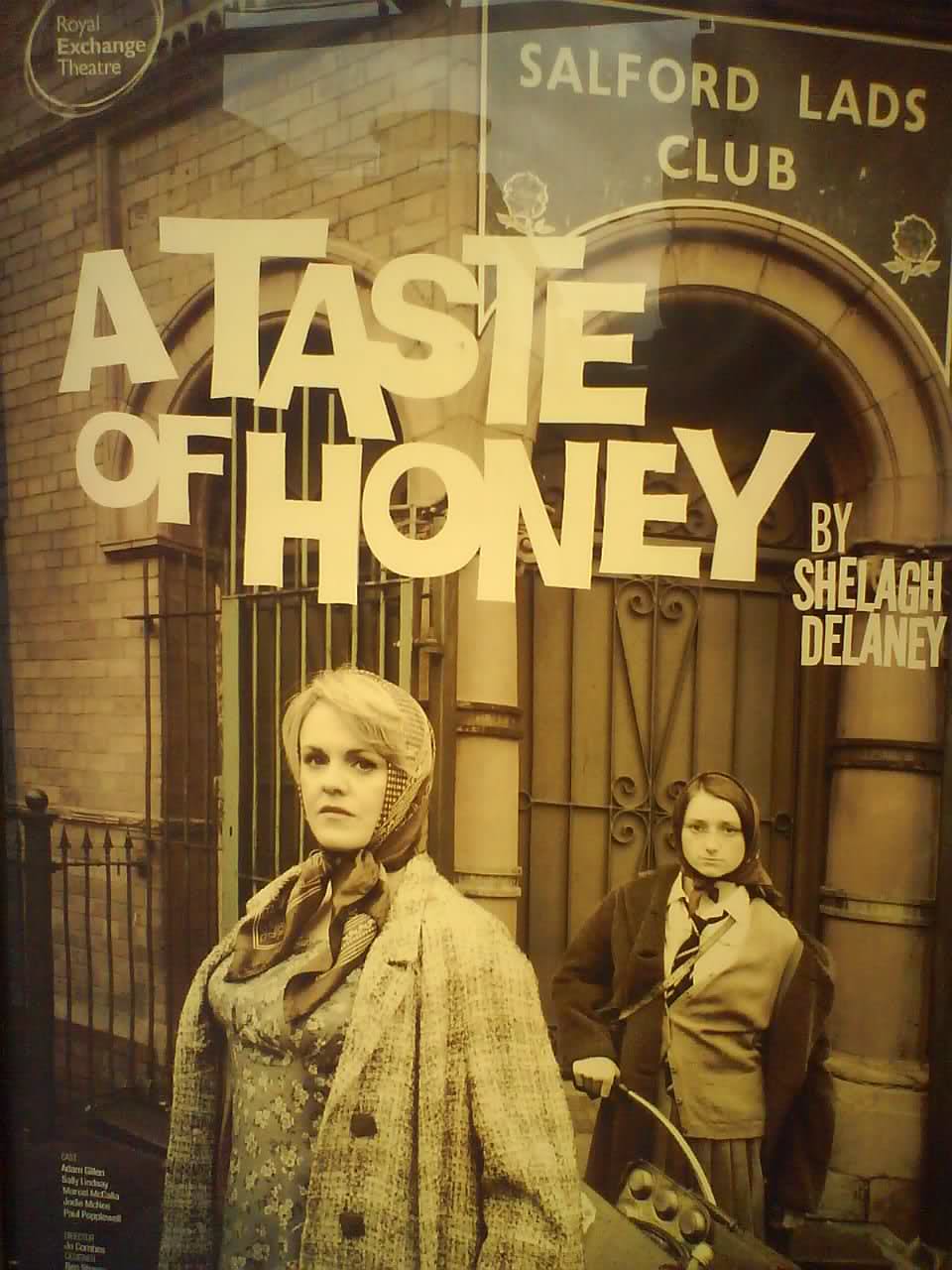 ‘You’re just like a big sister to me’
Jo on her relationship with Geof:
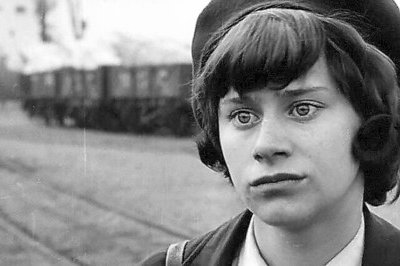 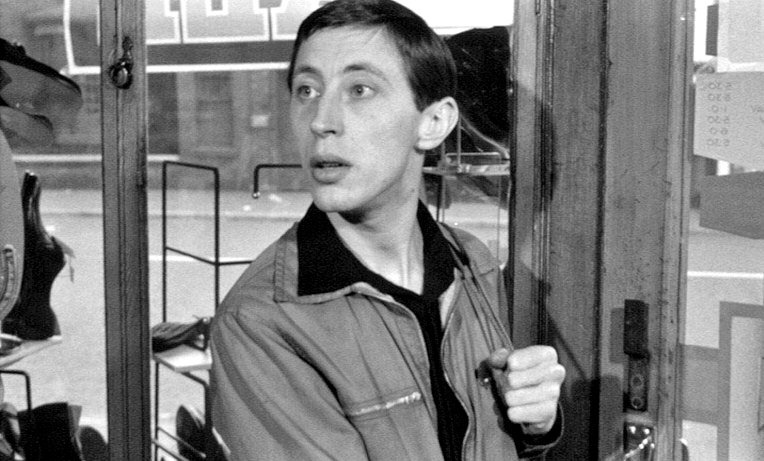 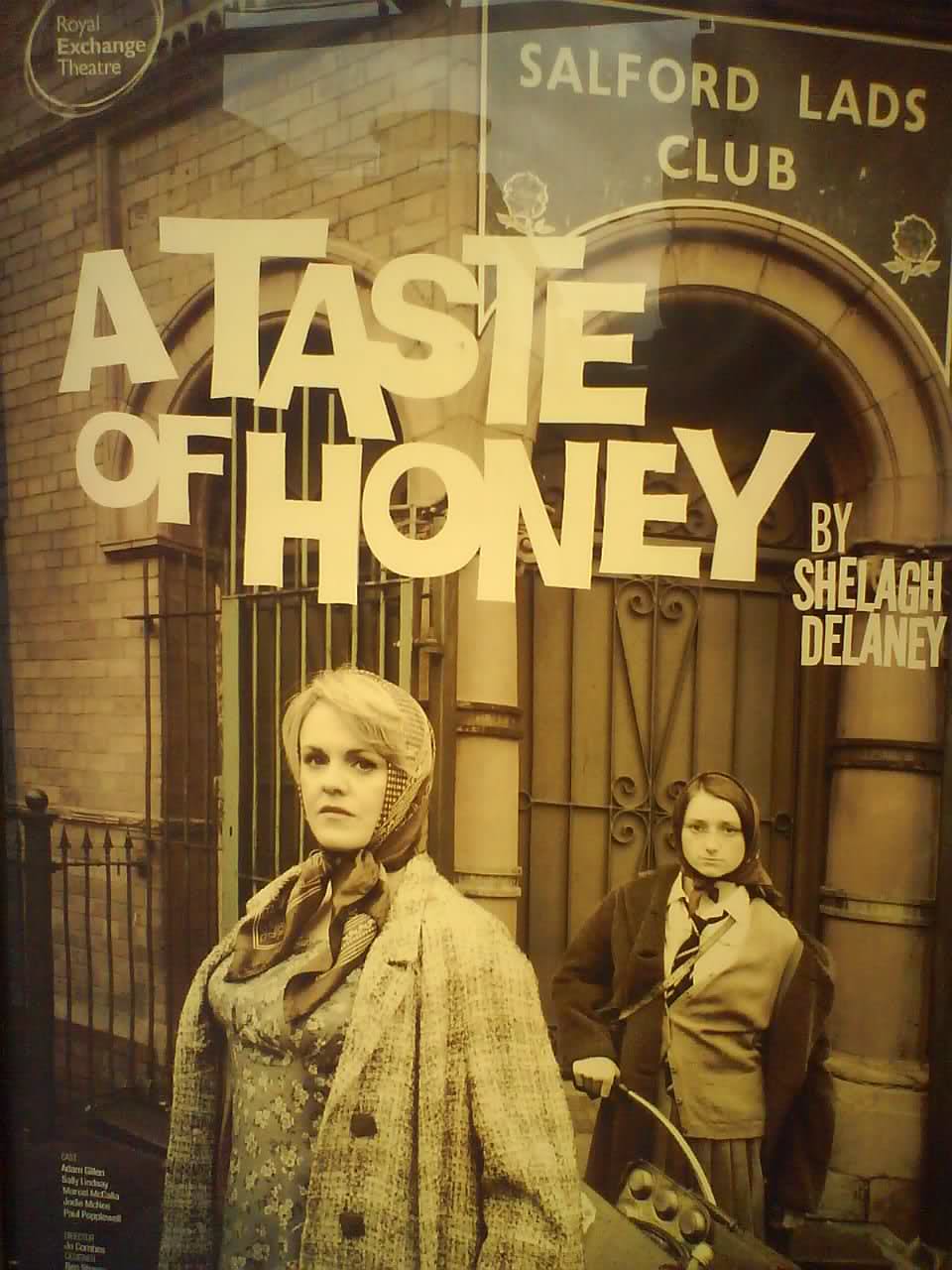 ‘You hurt people’s feelings and you don’t even notice’
Jo on Helen:
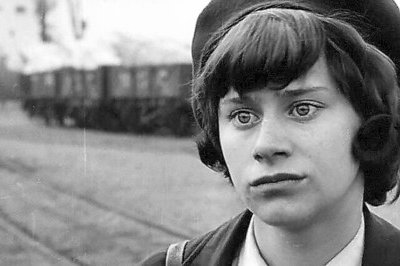 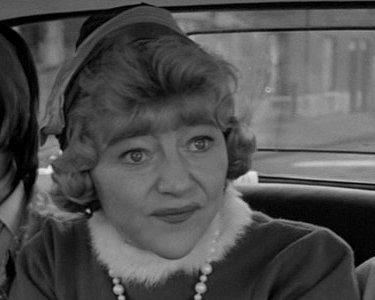 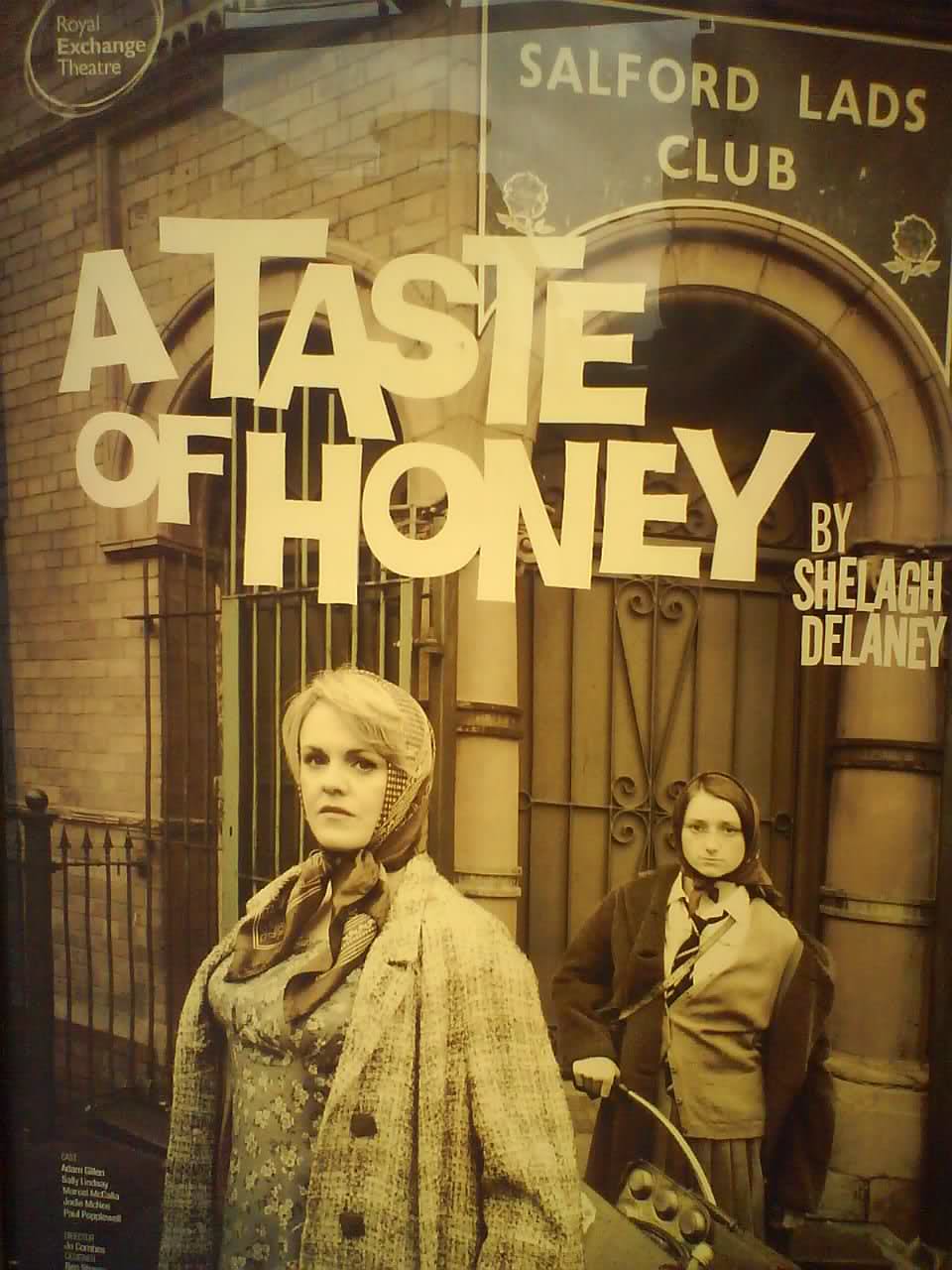 ‘You do need me Jo, don’t you?’
Geof to Jo
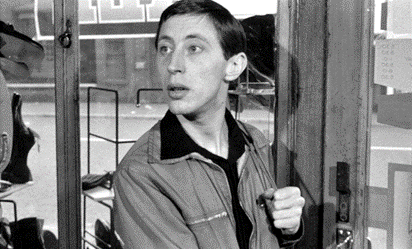 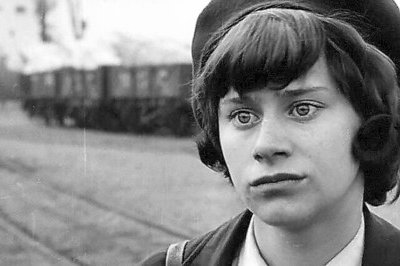 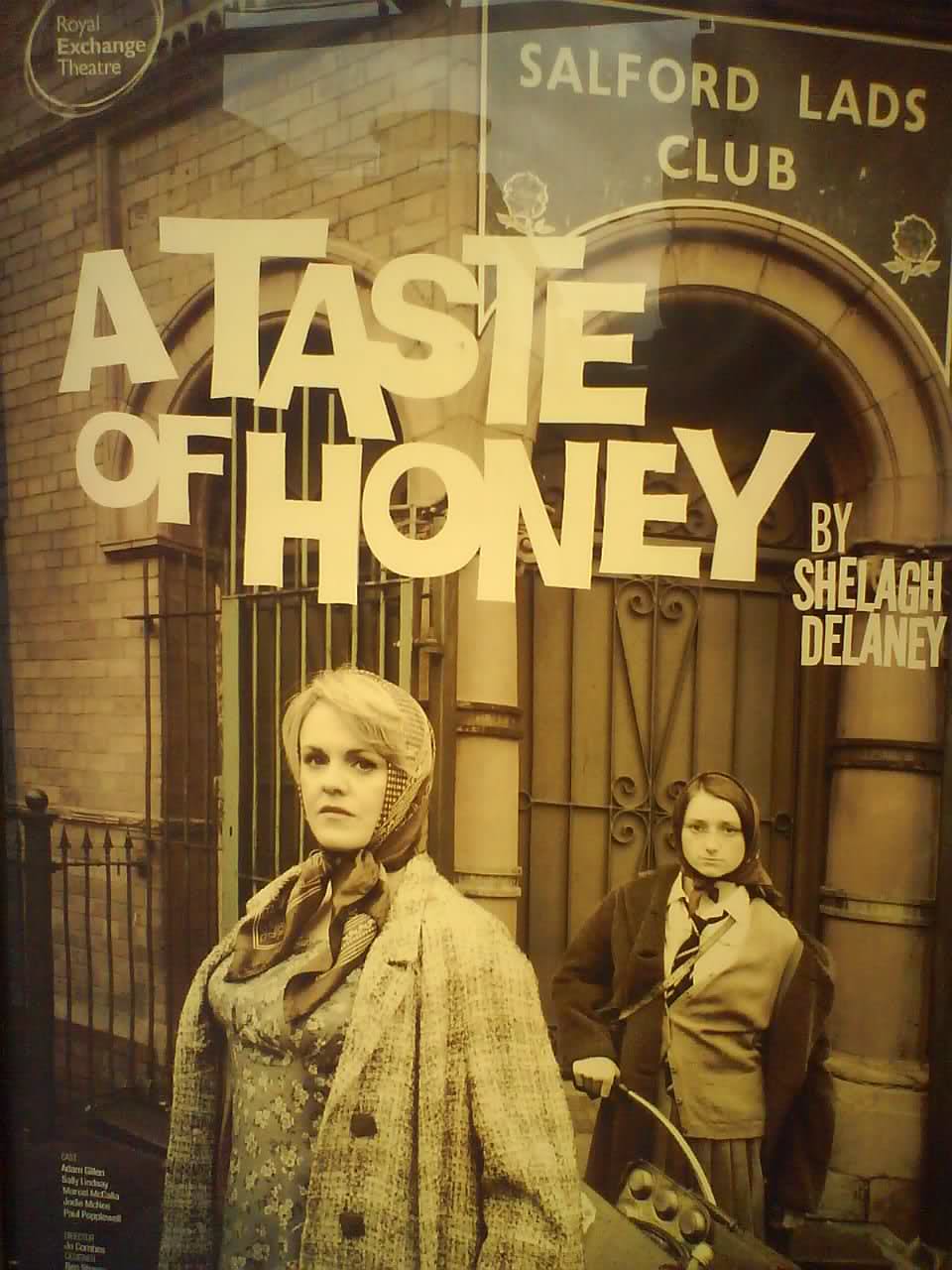 ‘ Oh well, you need someone to love you while you’re looking for
someone to love’
Geof to Jo
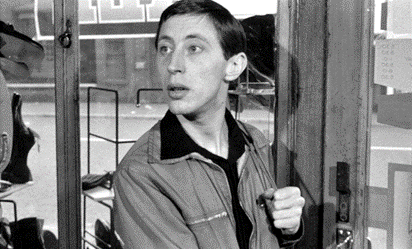 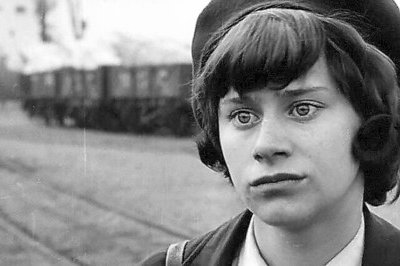 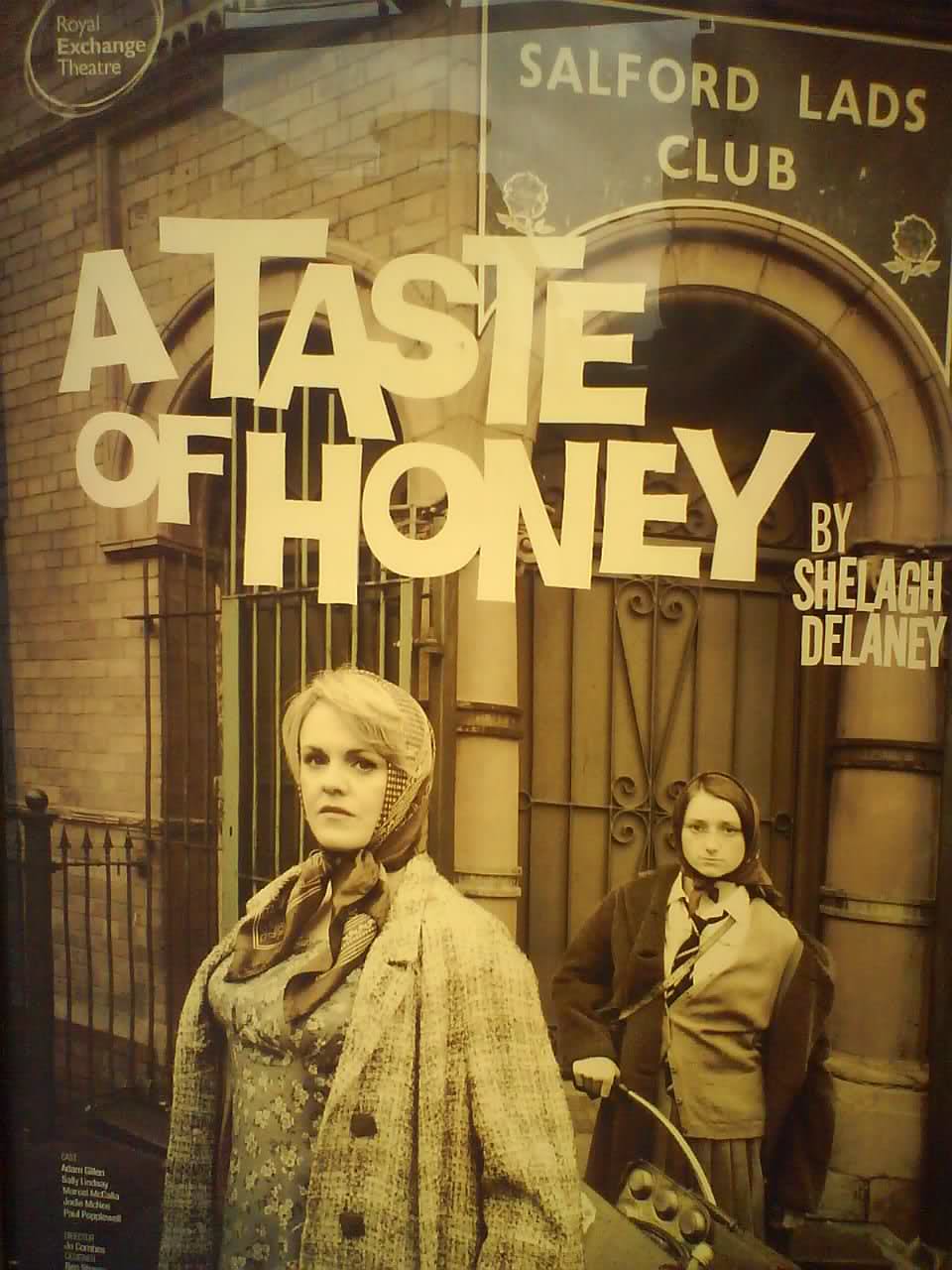 ‘I can’t stand people who laugh at other people’
Geof on Jo’s questions about his sexuality
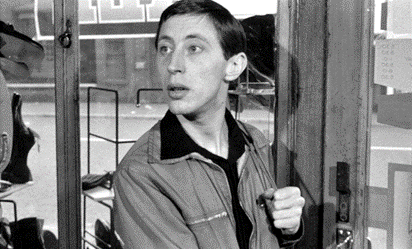 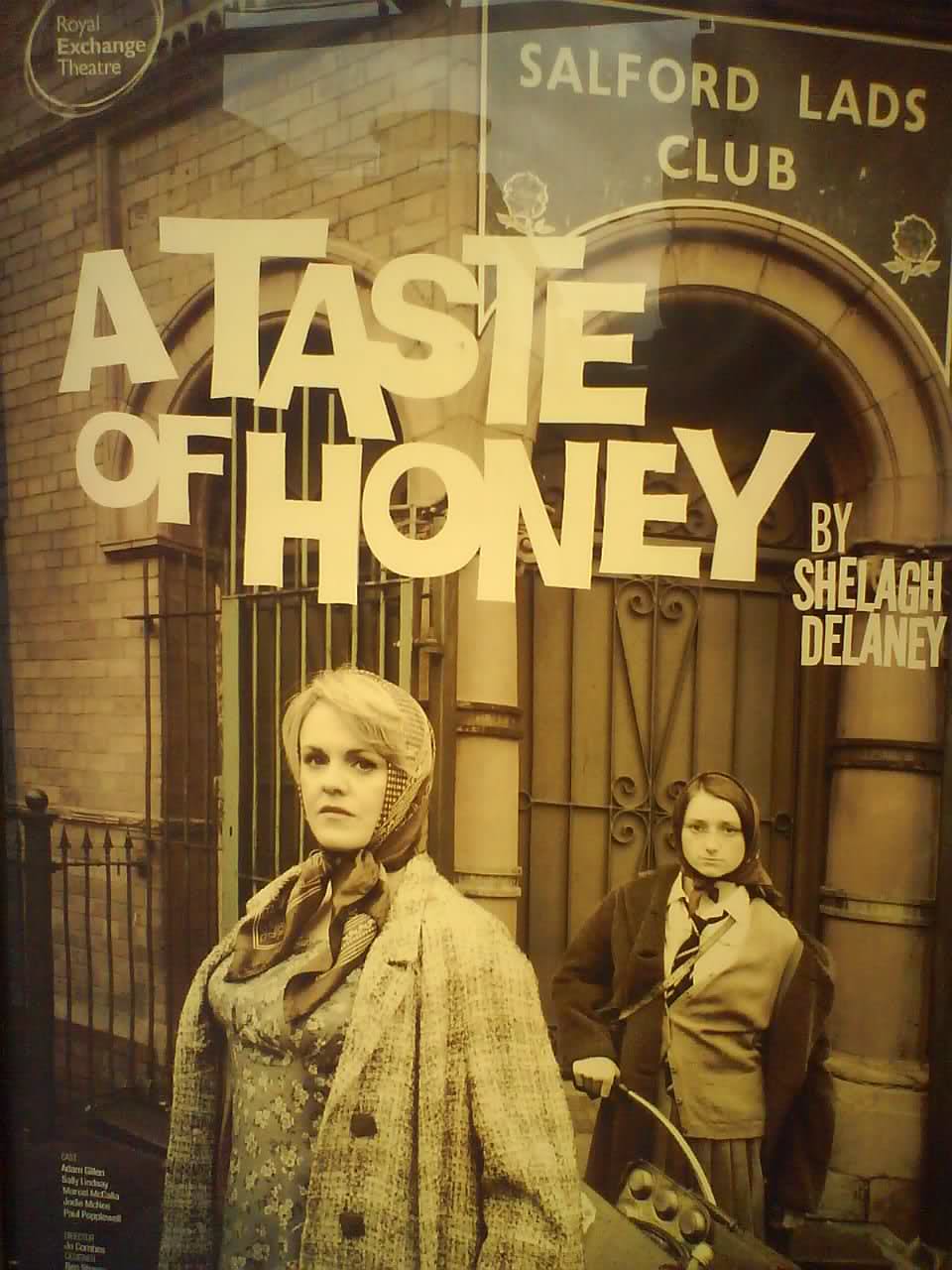 ‘If you don’t watch it, you’ll turn out exactly like her.’
Geof on Jo’s similarity to Helen
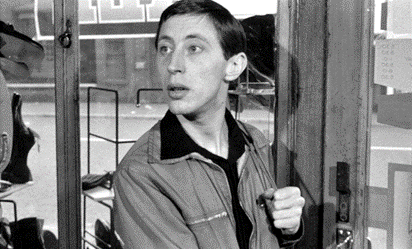 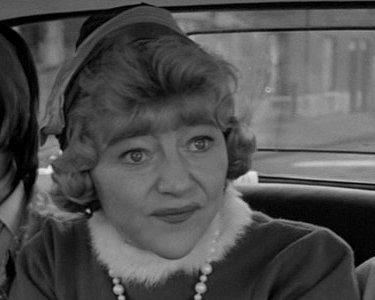 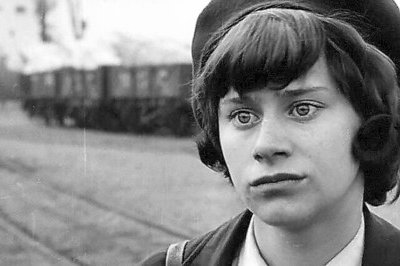 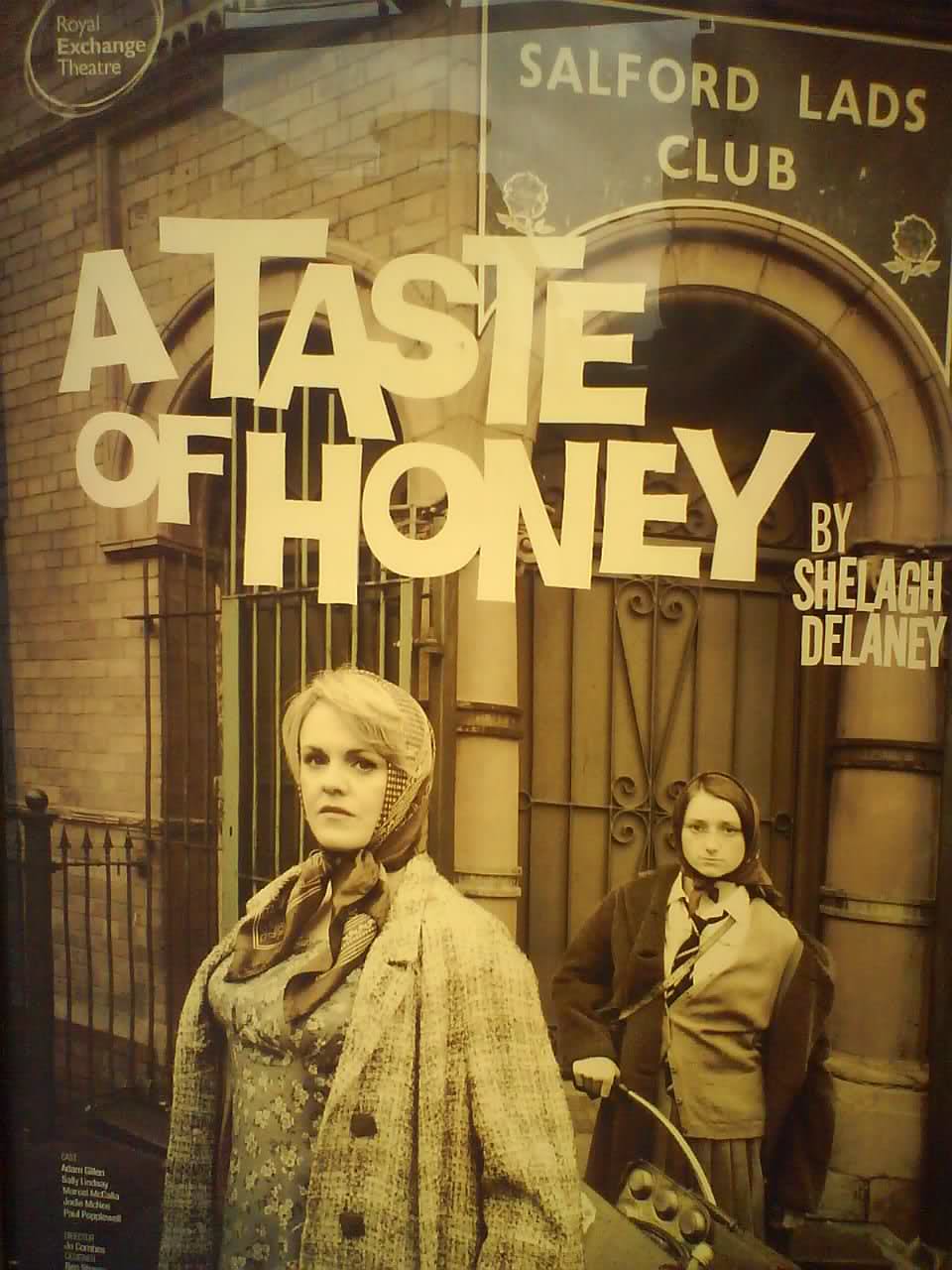 ‘Who’s the lily?’
Peter on Geof
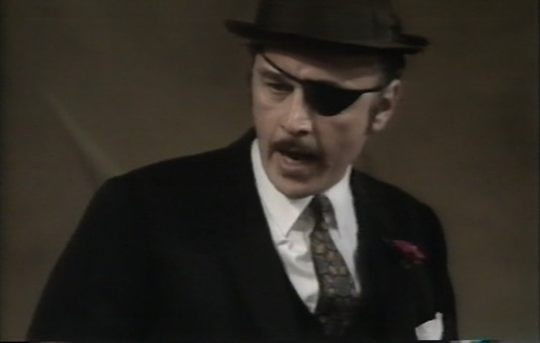 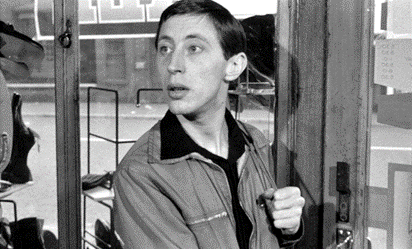 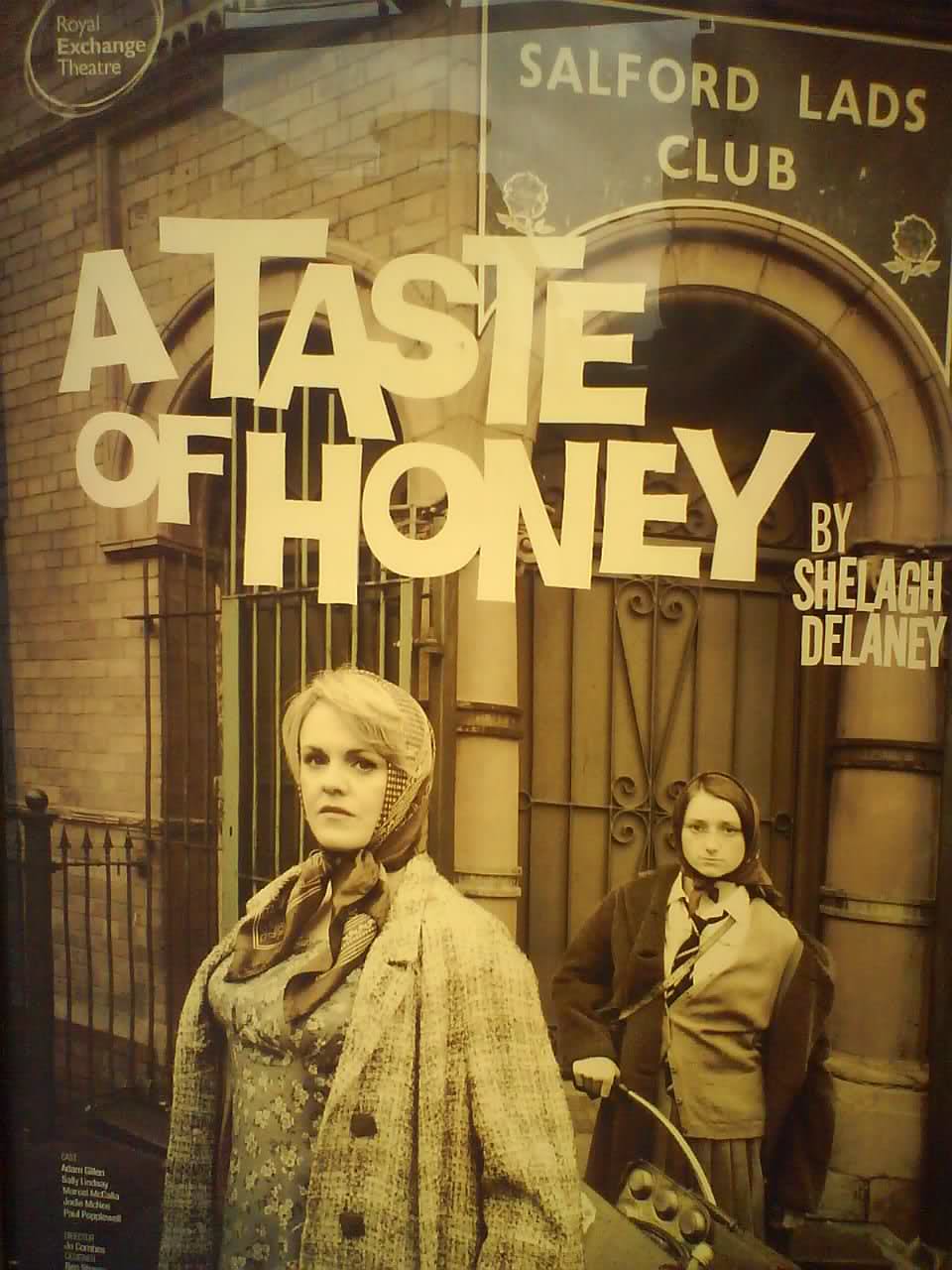 ‘Shut your mouth bubble belly! Before I shut it for you.’
Peter to Jo:
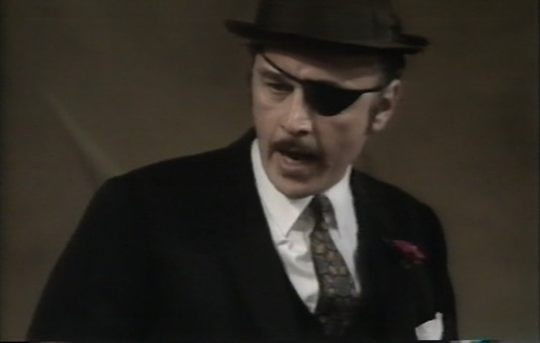 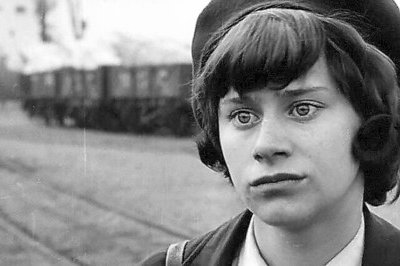 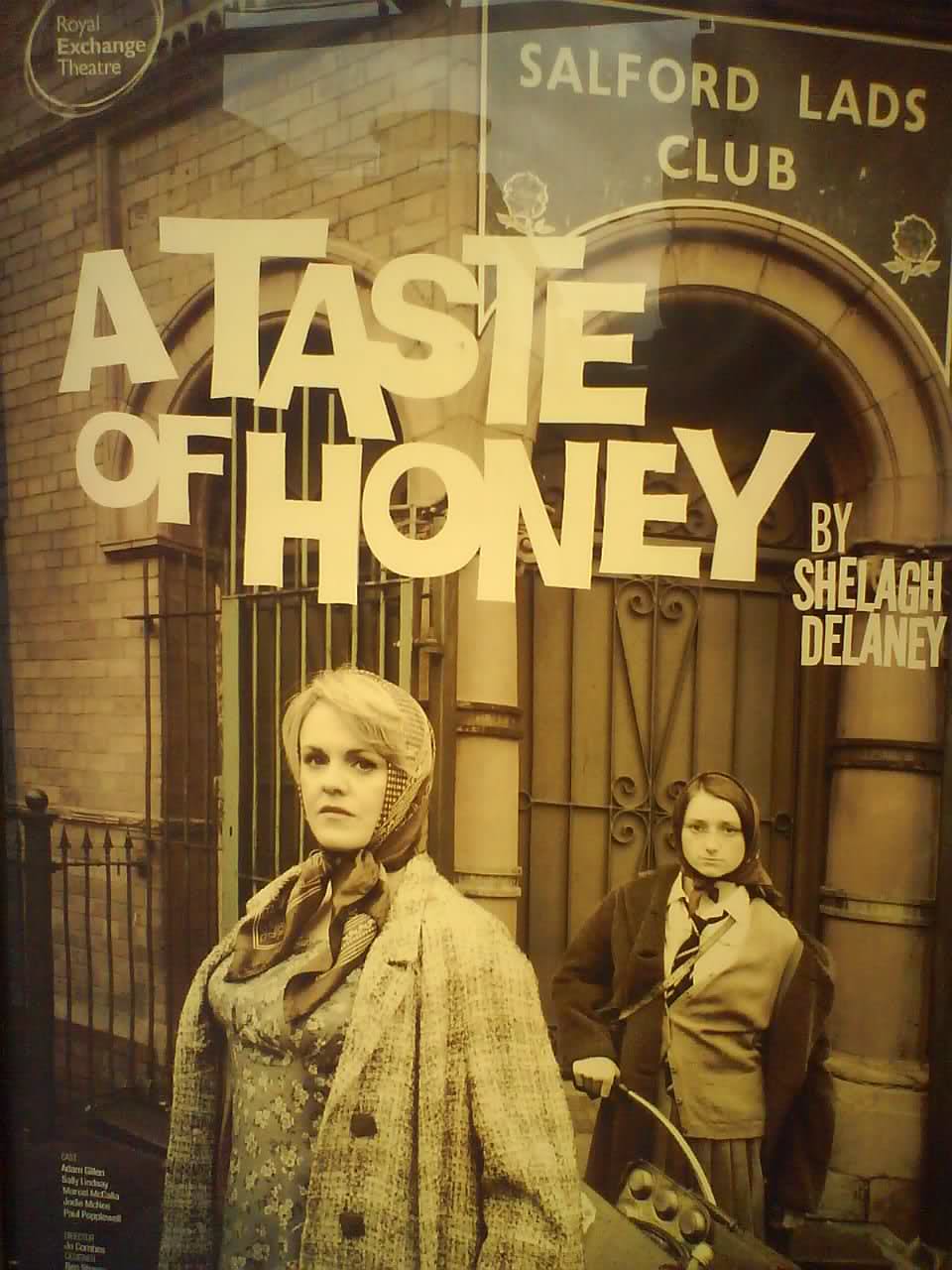 ‘I dragged you out of the gutter once.’
Peter to Helen:
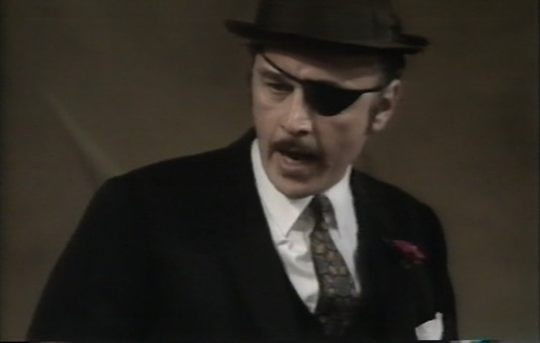 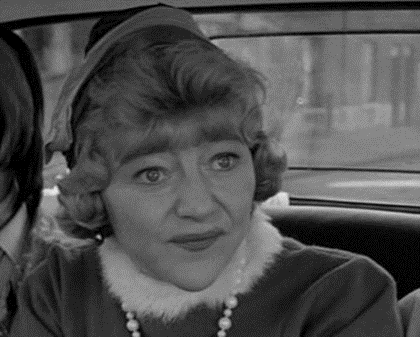 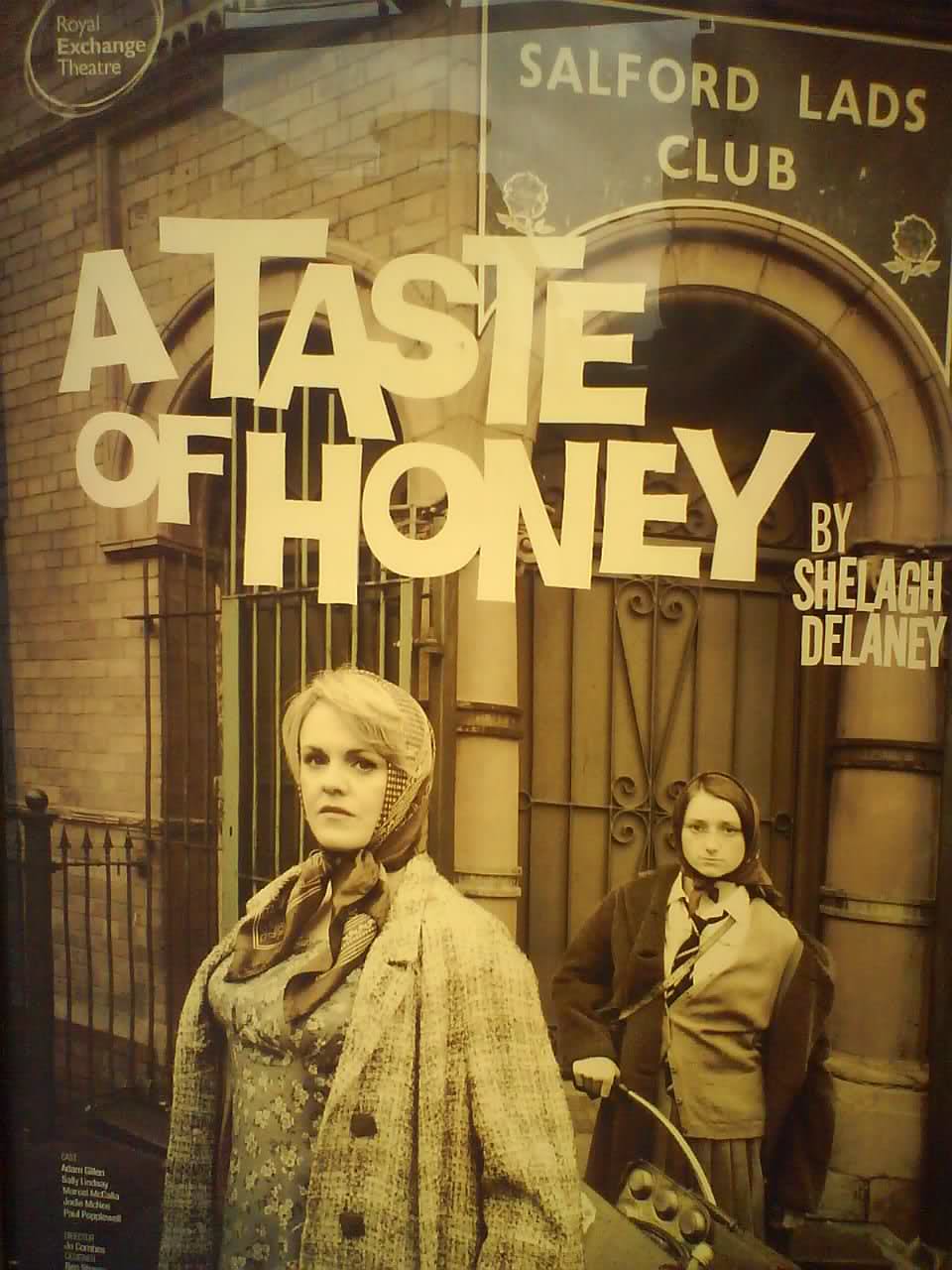 ‘Doesn’t she care who her daughter marries?’
Boy (Jimmie) on Helen’s reaction to his relationship with Jo:
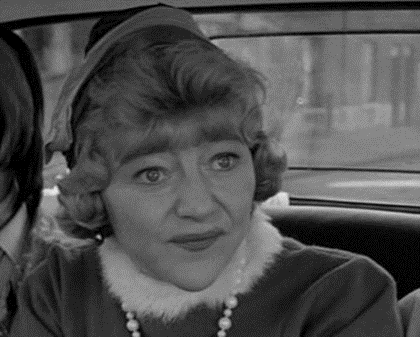 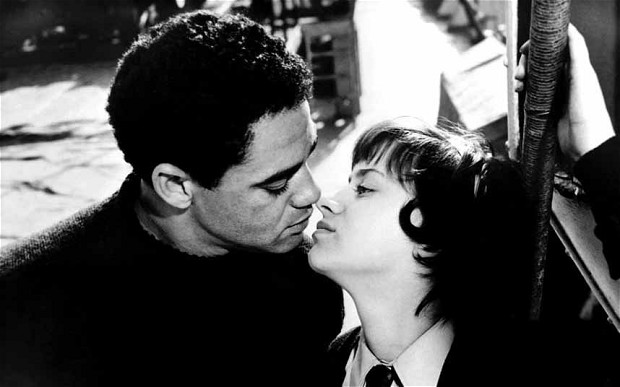 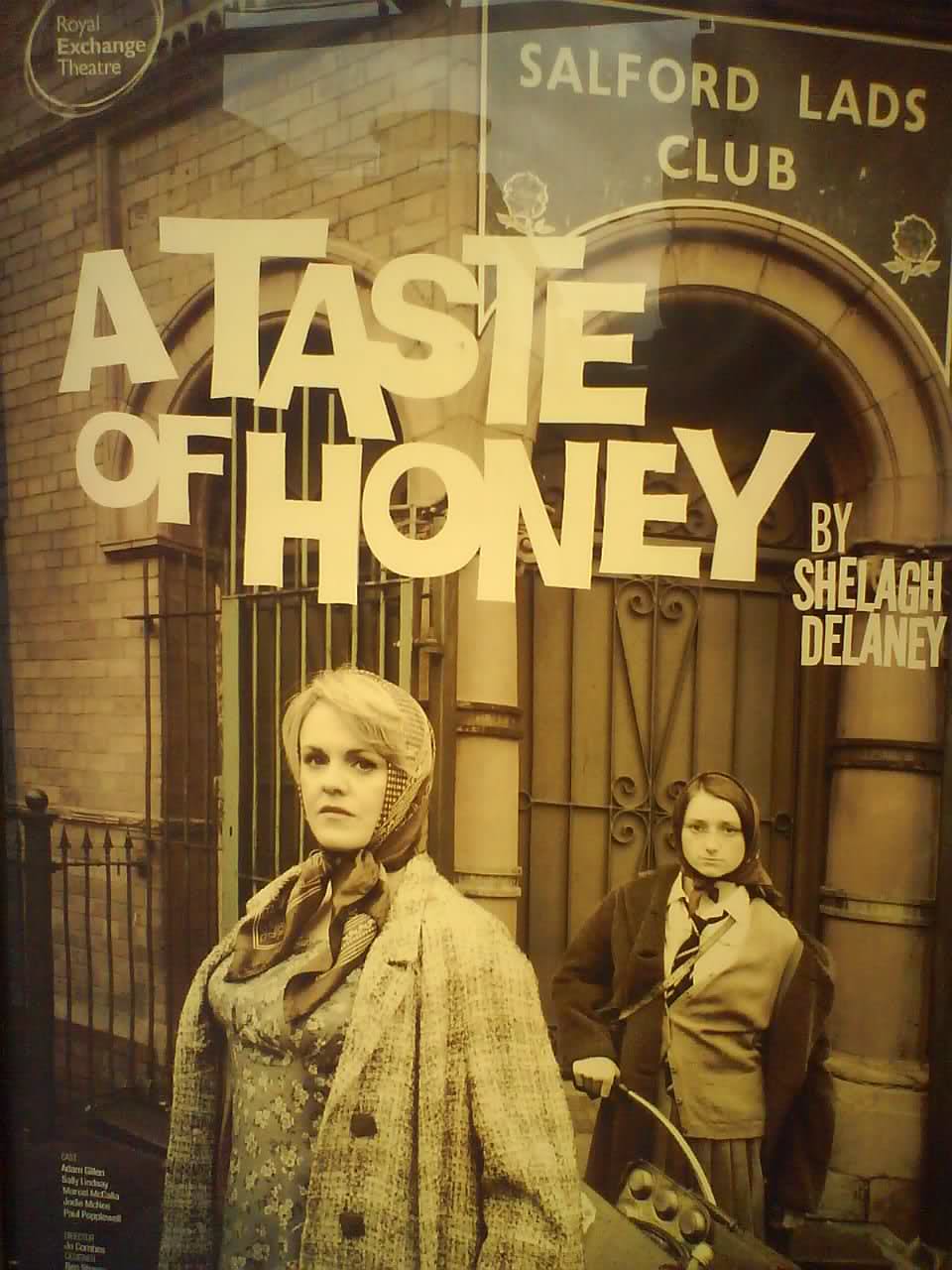 ‘We’re saving up to get married’
Boy to Jo:
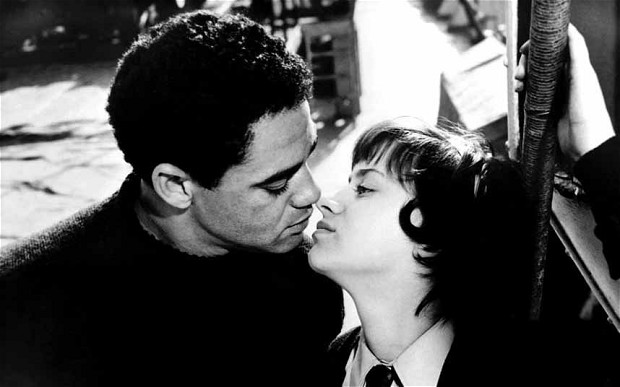 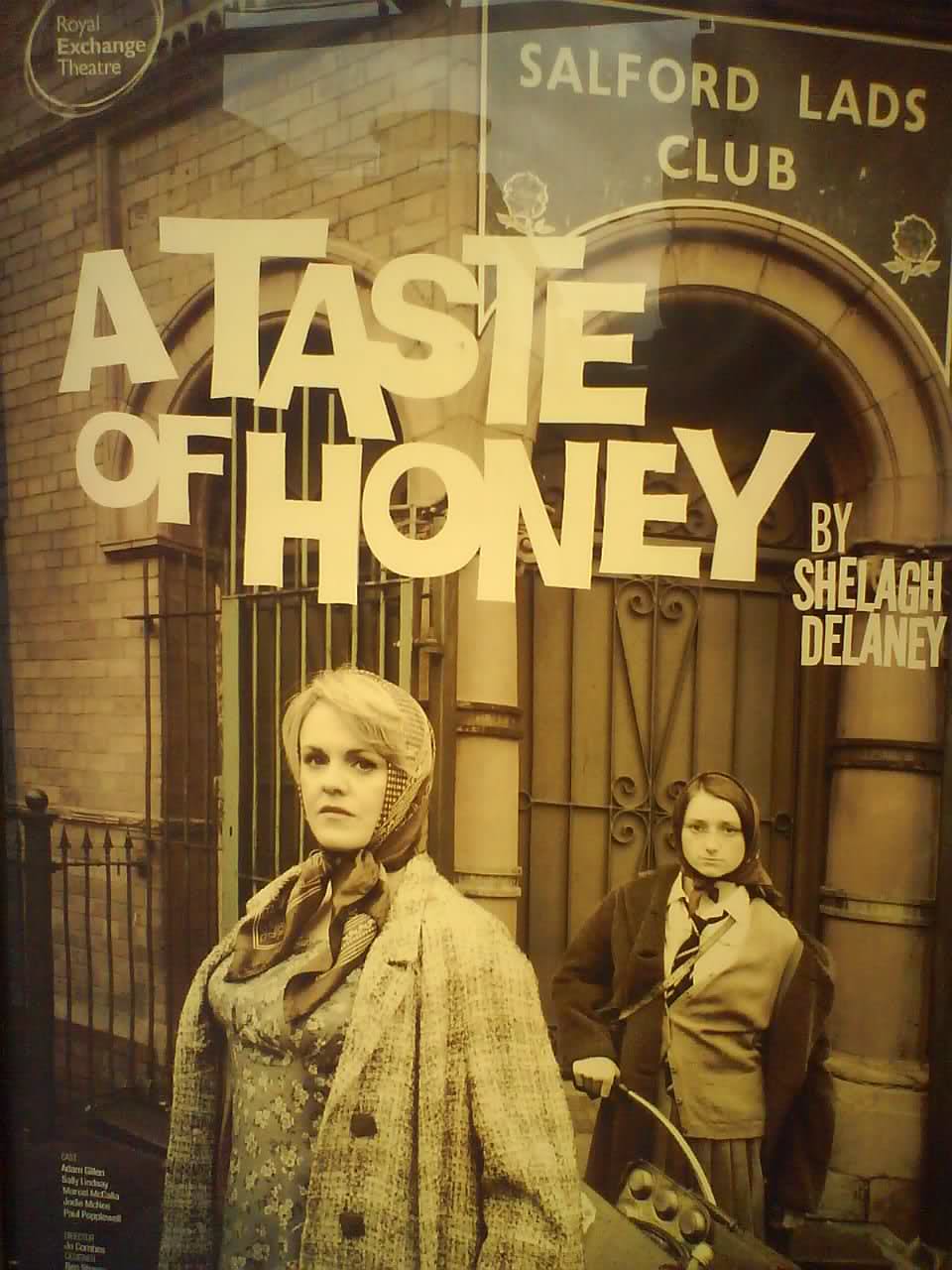 ‘I hate dirt and this is the dirtiest place I’ve ever seen’
Boy on Jo and Helen’s flat
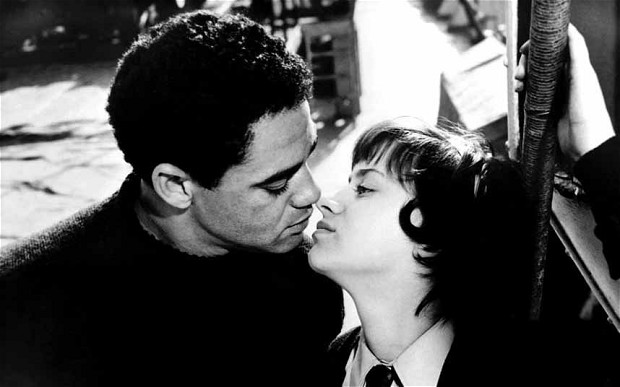 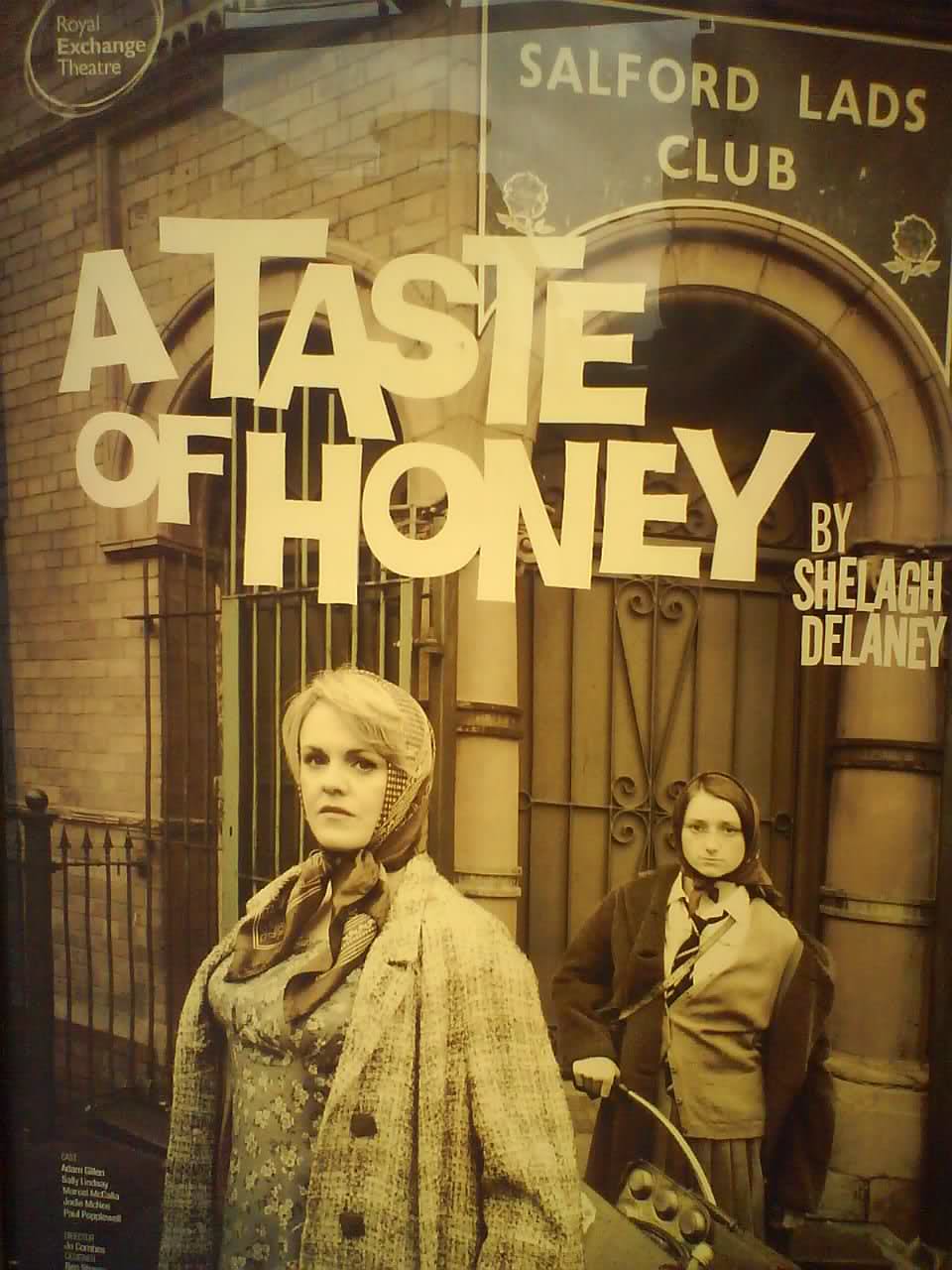 ‘ I adore you’
Boy’s response to Jo saying ‘I Love you’:
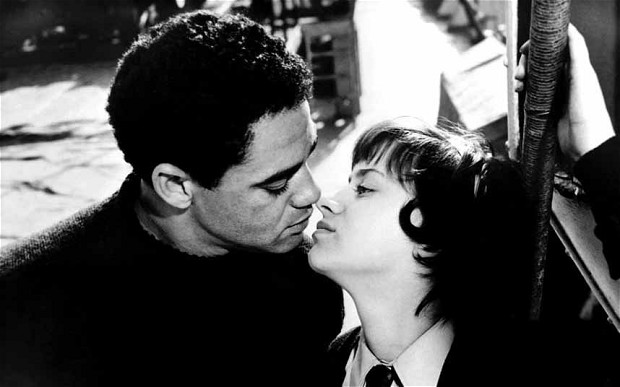 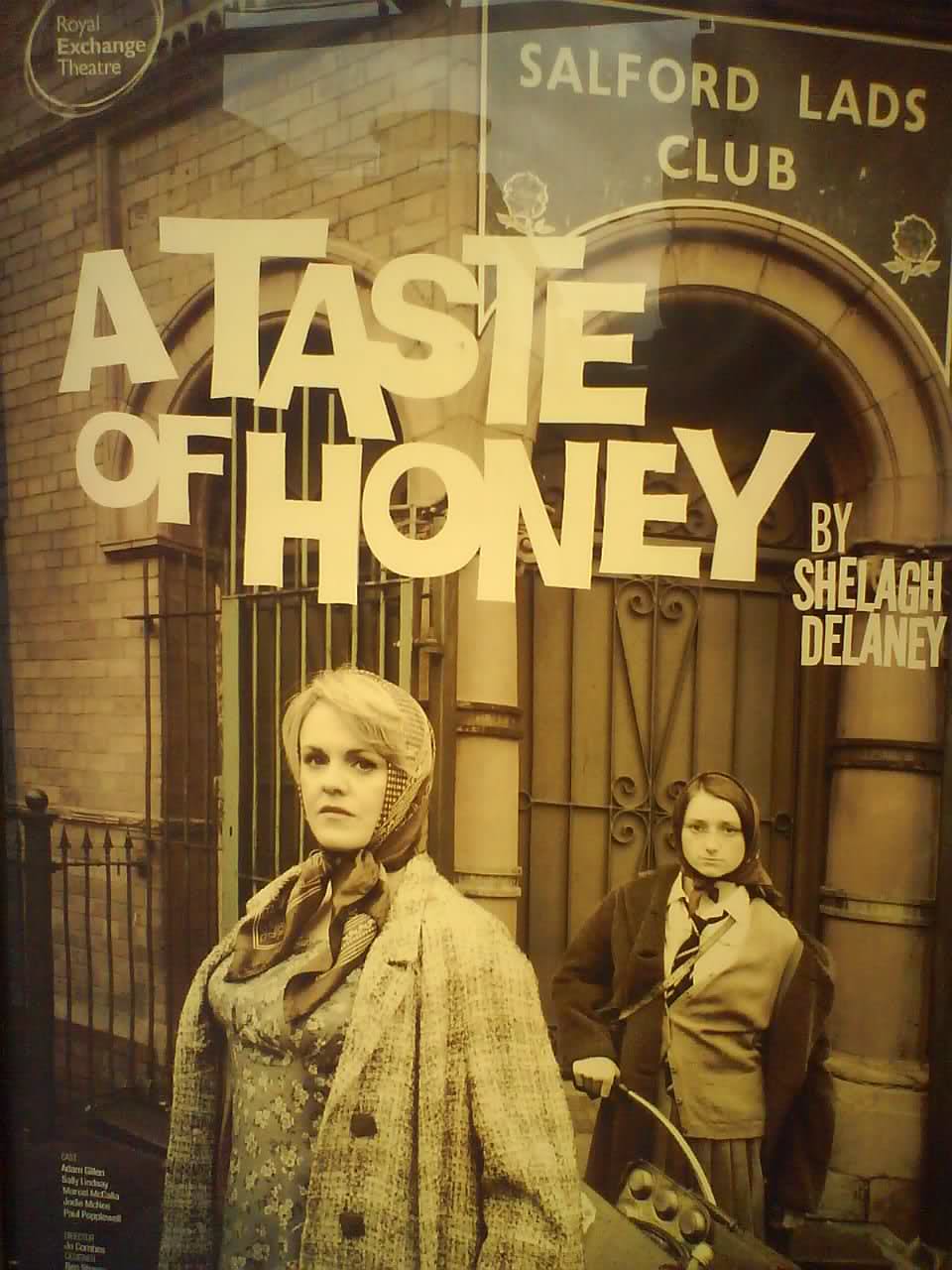 ‘ I adore you’
Boy’s response to Jo saying ‘I Love you’:
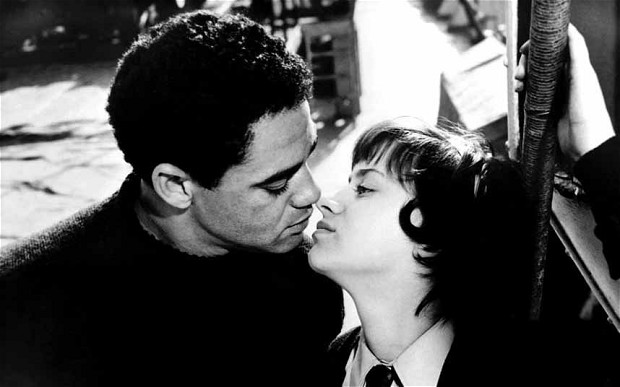